#NUNCASOLOS
#SIEMPREJUNTOS
PUEBLOS ORIGINARIOS
P. JUVENIL
PASTORAL LITÚRGICA
PASTORAL PROFETICA
P. FAMILIAR
SACERDOTES
vIDA CONSAGRADA
TAREAS FUNDAMENALES
MOVIMIENTOS
P. MEDIOS DE C.
FORMACIÓN DE AGENTES
PASTORAL SOCIAL
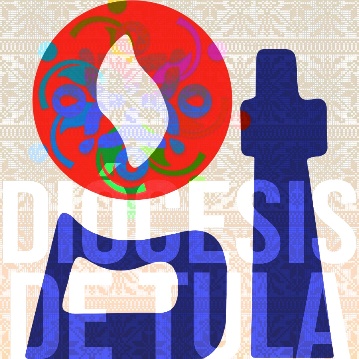 P. VOCACIONAL
SEMENARIO